В.А.Осеева
«Кто  наказал его?»




                                                                                   Подготовила и провела
                                                  учитель начальных   классов Похожалова З. В. 
                                                                                                      2014 год
В.А.Осеева
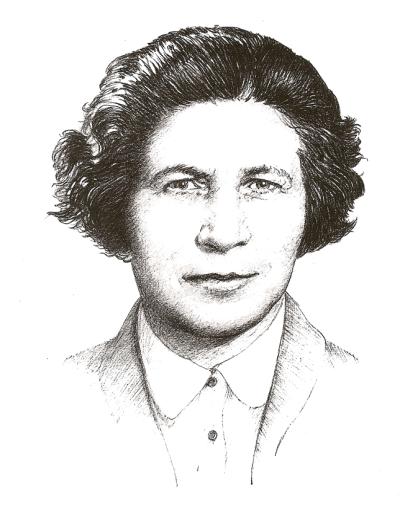 Родилась в Киеве в 1902 году. Отец- инженер-строитель, мать-корректор (проверяет текст на наличие ошибок)  местной газеты. Мечтала стать актрисой, но стала писательницей. Переехала в Москву и стала сочинять увлекательные рассказы  для беспризорников. Дети настояли, чтобы Валентина Александровна отнесла свои рассказы в редакцию. Так начался творческий путь писательницы
В.Осеева  так писала о себе: «Когда я  была маленькой девочкой, я любила читать короткие рассказы. Я любила их за то, что я могла их прочитать сама, без помощи взрослых. Я читала их просто так, не задумываясь над смыслом. Но мама мне сказала, что мало уметь читать, надо уметь думать».
Валентина Александровна была наблюдательным человеком. Особенно она любила наблюдать за детьми. Из ее произведений мы узнаем, в чем волшебная сила не только слов, но и поступков маленьких детей. Будем учиться правильно читать, думать и рассуждать.
Книги В.А.Осеевой
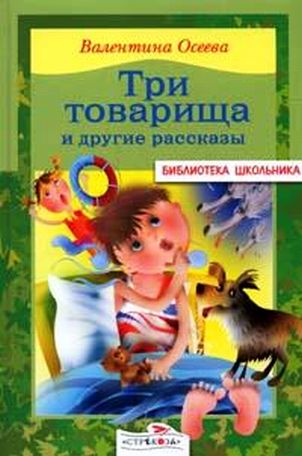 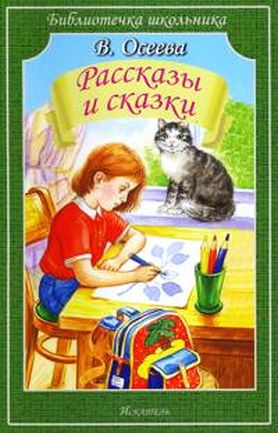 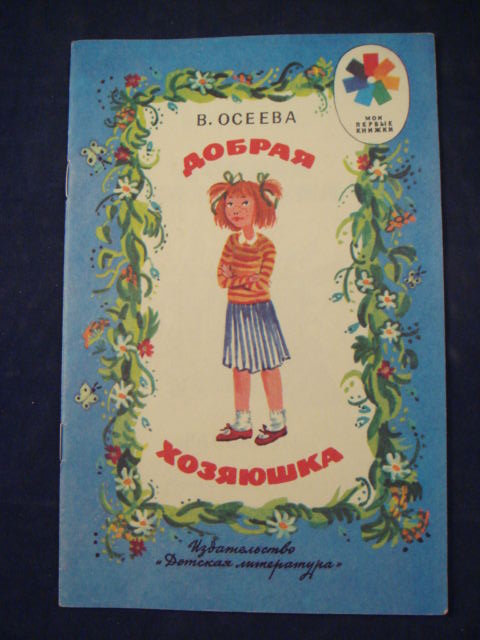 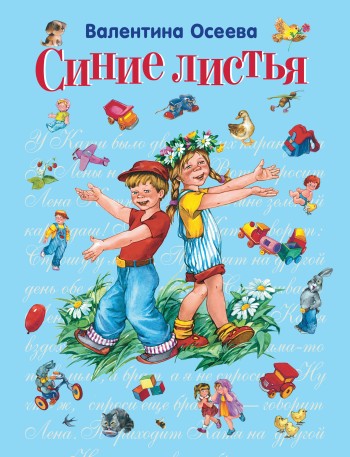 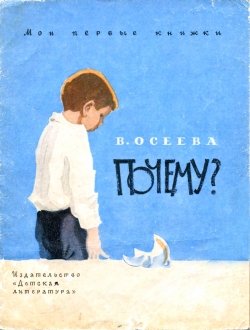 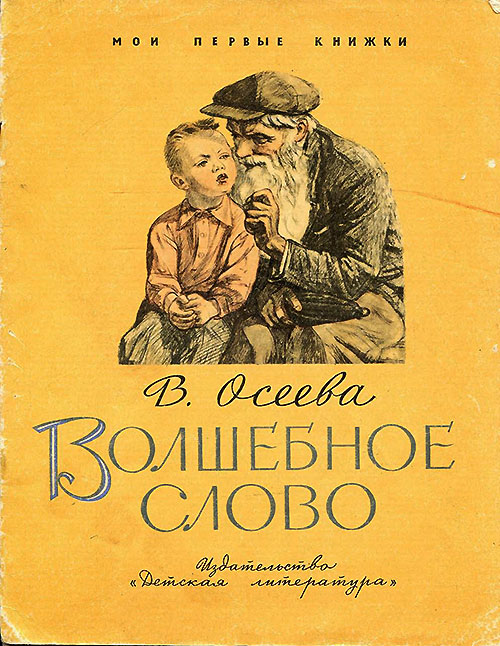 «Жизнь дана на добрые дела»
Понравился вам главный герой рассказа?
-Какого качества характера не хватала герою рассказа «Кто наказал его?»
- А что такое доброта?
Доброта-отзывчивость, сочувствие,  дружеское расположение к  людям,  всё положительное, хорошее, полезное. Человеческая доброта - самое удивительное явление в мире. Доброта избавляет нас от одиночества, душевных ран и непрошеных обид, она сближает как ничто другое.
- Что можно сказать об этом мальчике?
- Что бы вы ему посоветовали?
О каких человеческих качествах заставляют задуматься рассказы В.А. Осеевой?  
Какие хорошие поступки вы можете делать каждый день? 
-Будете ли вы ждать награды?
Добрым быть, совсем, совсем не просто, Не зависит доброта от роста, Если доброта, как солнце, светит, Радуются и взрослые и дети. Мы можем сравнить доброту с солнцем, а его лучами являются добрые слова.
Спасибо за внимание!